Responding to the New Normal: the Self-Represented Litigant Phenomenon
Sue Rice, Project Manager – National Self-Represented Litigants Project
Faculty of Law - University of Windsor
"Think of being a SRL like throwing yourself into the middle of the ocean. You flail about and look up to the sun for direction, but you have no idea what is north, south, east or west."
THE NUMBERS
In most family courts in Canada and the US, SRLs now outnumber represented parties

This trend is spreading to civil and appeal courts

There has been a dramatic rise in self-representation over the past 10-15 years,       as public legal assistance has declined
SRLs IN TRIBUNALS, SRLs IN COURTS
Almost one in ten of the respondents in the   National SRL Study were appearing in tribunals

However the experiences reported by SRL respondents (n=253) were highly consistent between courts, tribunals and provinces
MOST SRL EXPERIENCES ARE  STRESSFUL
At his first appearance the  adjudicator Invited him to approach the bench. “I was overwhelmed… (I)t was hard to overcome this overwhelming feeling of intimidation. The judges were not negative towards me, but I  had to get used to the procedure and the formality of the courtroom.”- SRL , Human Rights Tribunal, Alberta
Why would anyone        represent themselves?
The single greatest barrier to retaining counsel is the cost of legal services
“It’s not that I think I can do this better than a lawyer, I have no choice. I don't have $350 an hour to pay a lawyer.”
SRL Interview Video
NOT JUST THE POOR: study demographics
50% had a university degree

40% reported income of less than $30,000 a year and 57% less than $50,000 a year

Almost 20% reported income between $50-75,000, 12% between $75-100,000 and 6% over $100,000

These results are consistent with other international studies
THE AFFORDABILITY PUZZLE
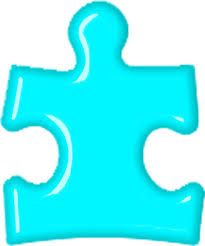 Legal 
Costs
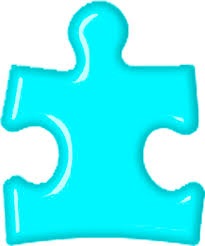 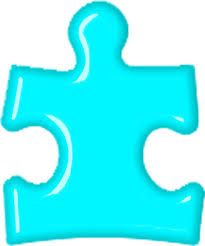 Perceived Value 
of Legal Services
Insufficient Resources
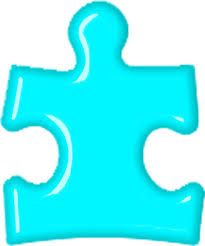 Self-Help
Culture
53% of the study sample had begun with a lawyer, but ran out of funds/ willingness to pay
86% of the sample sought    legal advice
WHAT DOES A SRL ACCESSIBLE TRIBUNAL LOOK LIKE?
SRL “Tribunal Orientation” 

Coaching for SRLs (by lawyers and others) for mediation and appearances

Form and process simplification

On-line resources designed specifically for SRLs

Emotional support eg McKenzie friends
www.representingyourselfcanada.com
Twitter: profjuliemac 
(add #a2jwatercooler to your tweets to join the discussion community)

Facebook: https://www.facebook.com/pages/Representing-yourself-in-a-legal-action/285291868160529